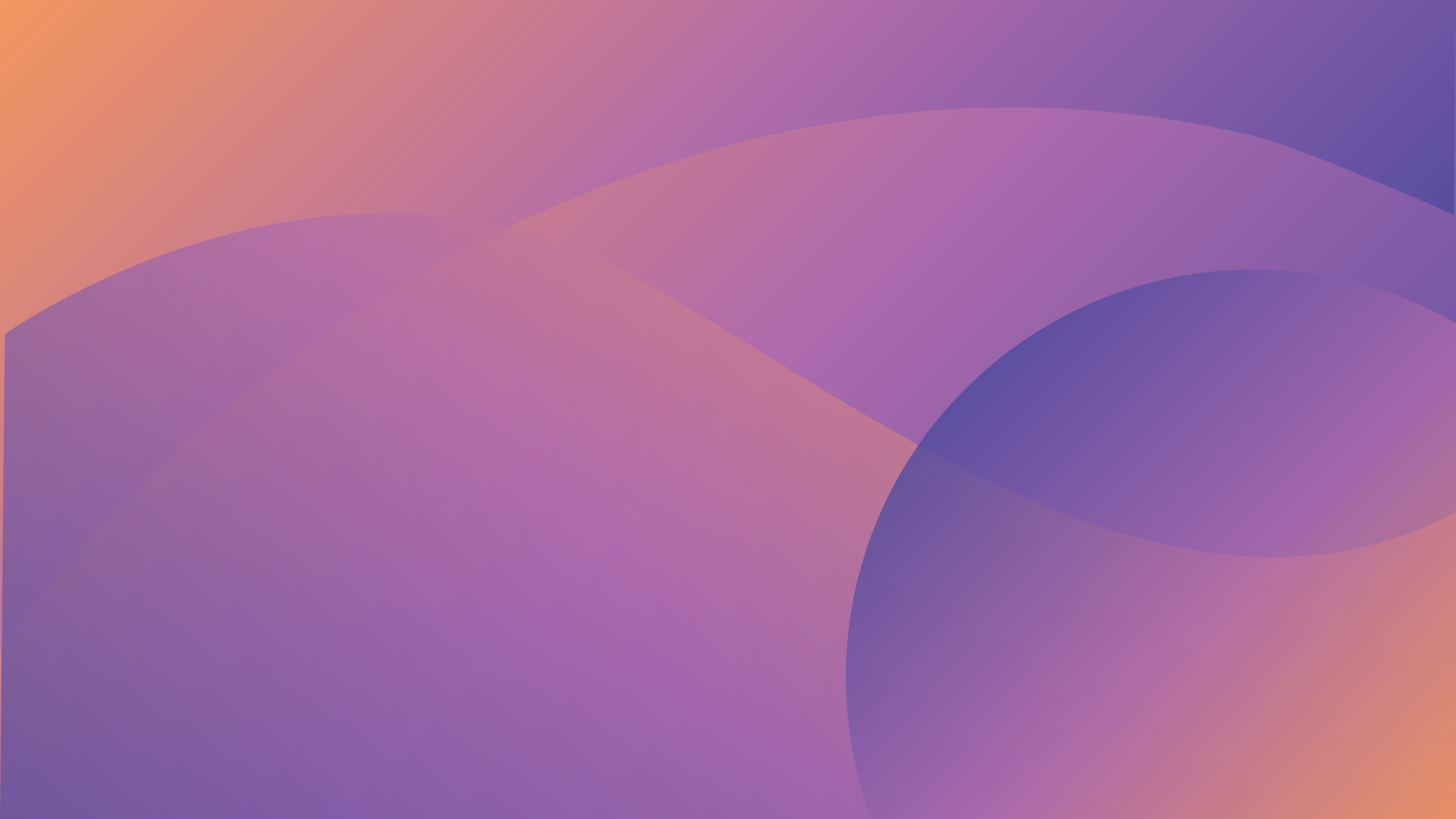 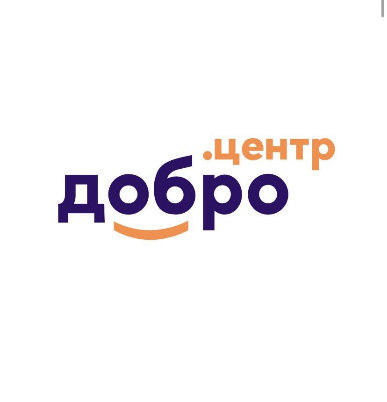 Местная молодёжная общественная организация «Ассоциация волонтёров Уфы Республики Башкортостан»
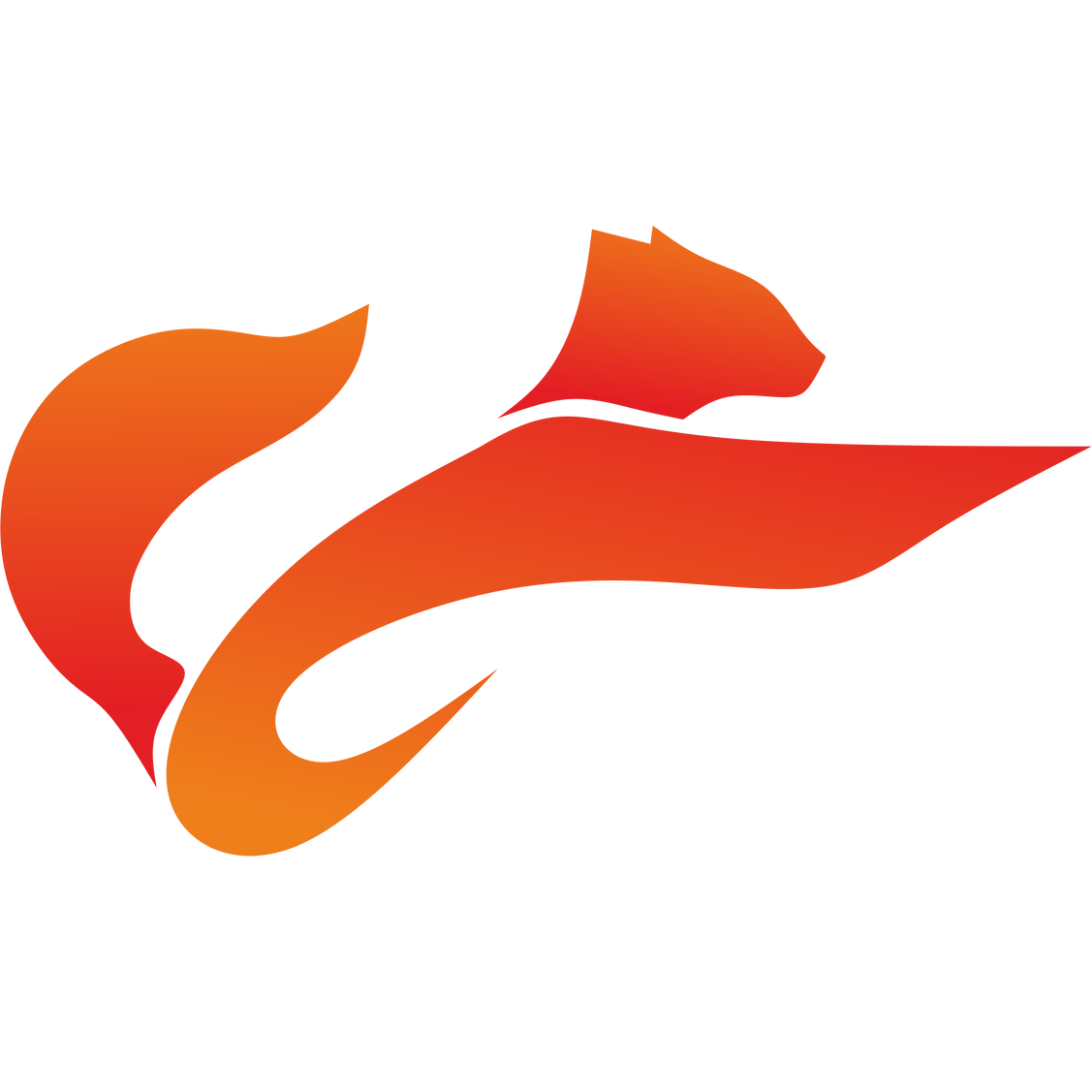 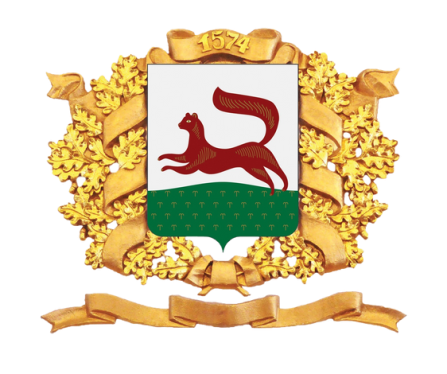 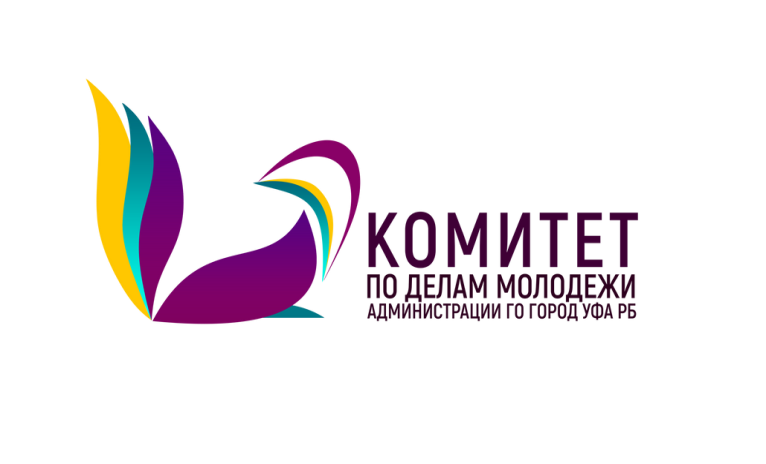 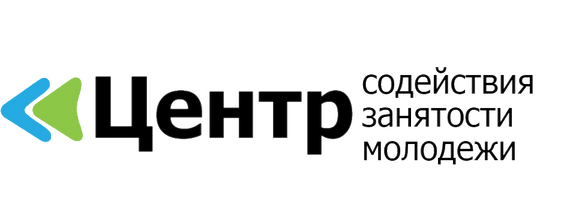 При поддержке:
О НАС
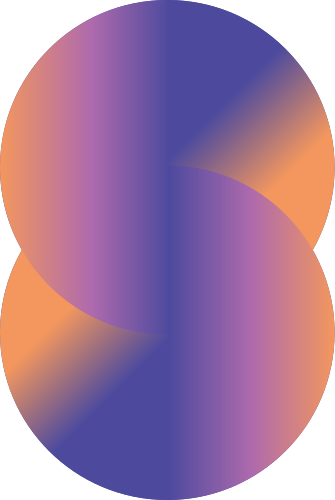 Цель деятельности ММОО «Ассоциация волонтёров Уфы Республики Башкортостан»
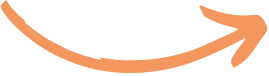 Продвижение и популяризация ценностей 
и практики добровольчества на территории города Уфы
Основные задачи:
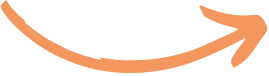 – популяризация идей добровольчества
в молодежной городской среде;
– организация и проведение социально-значимых мероприятий;
– привлечение молодёжи к участию в добровольной безвозмездной помощи;
- создание площадки для взаимодействия волонтерских организаций.
НАПРАВЛЕНИЯ ДЕЯТЕЛЬНОСТИ  ММОО «Ассоциация волонтеров Уфы РБ»
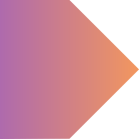 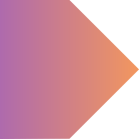 развитие и популяризация добровольческой деятельности;
участие в проектах культурной направленности;
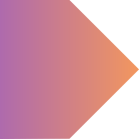 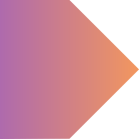 сотрудничество 
с молодёжными некоммерческими общественными 
организациями по вопросам организации и проведения социально-значимых мероприятий;
участие в организации и проведении событий спортивного, образовательного, патриотического, социально-культурного характера
 на территории
города  Уфы;
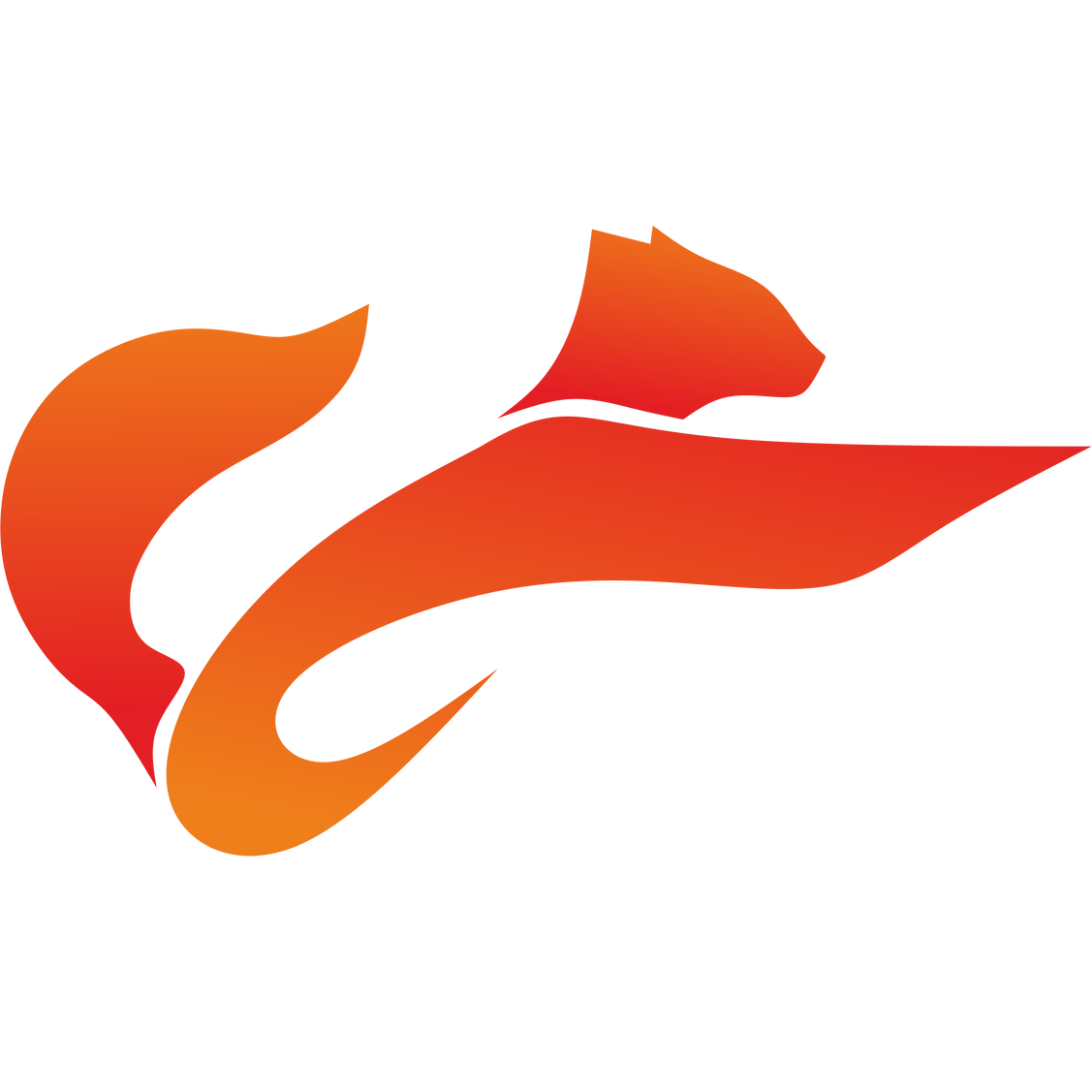 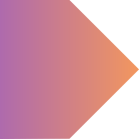 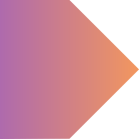 пропаганда
 здорового образа жизни;
оказание помощи незащищённым слоям населения;
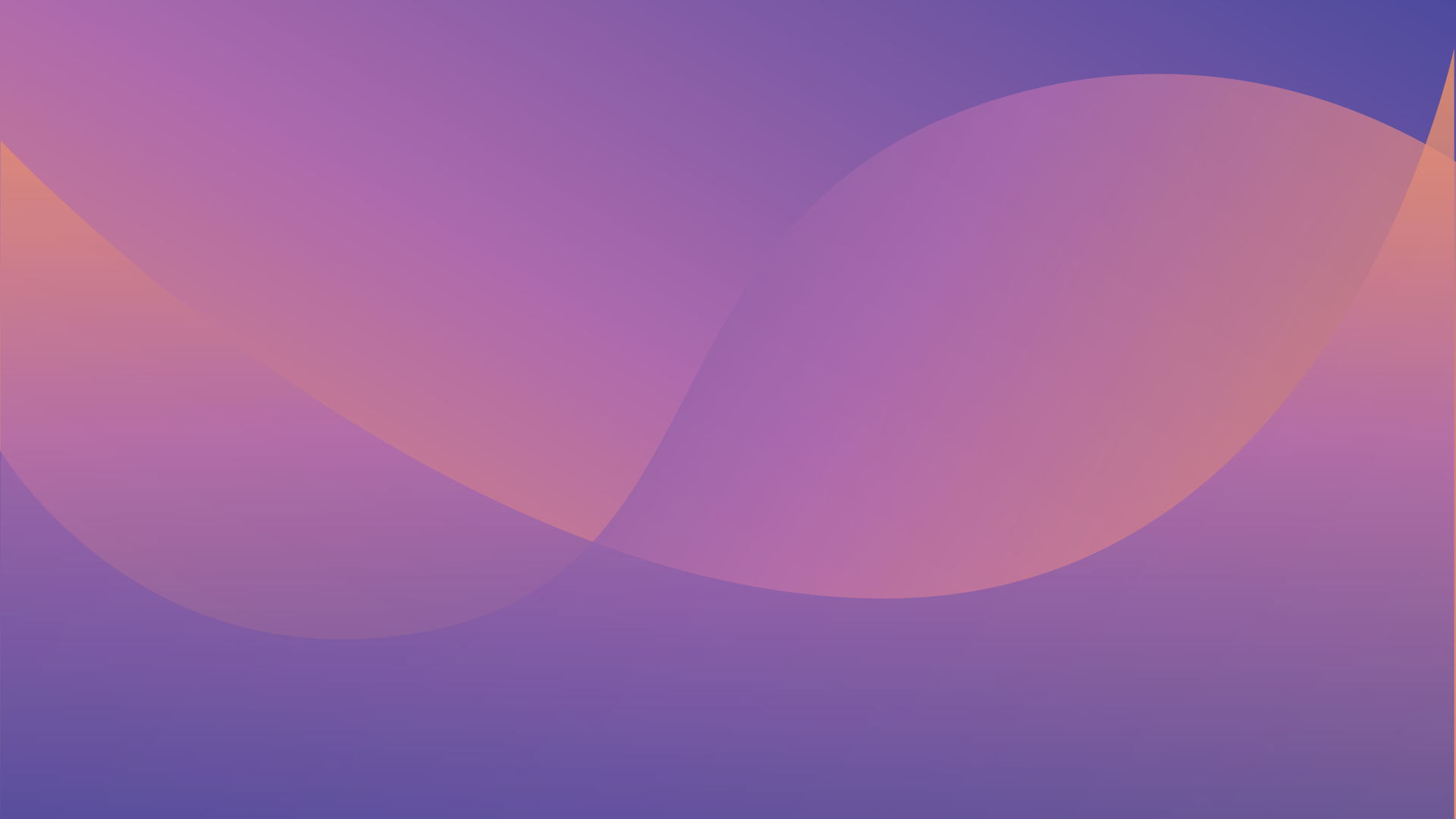 количество добровольцев
10 259 чел.
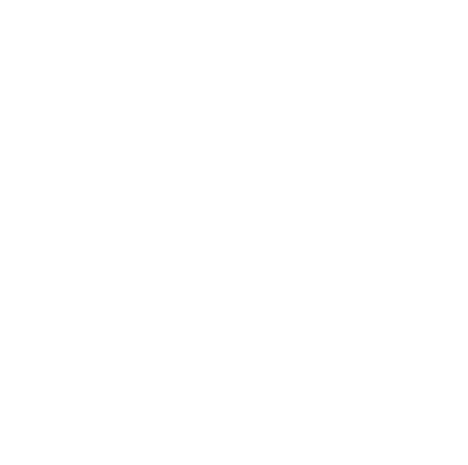 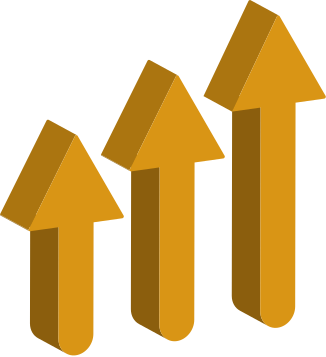 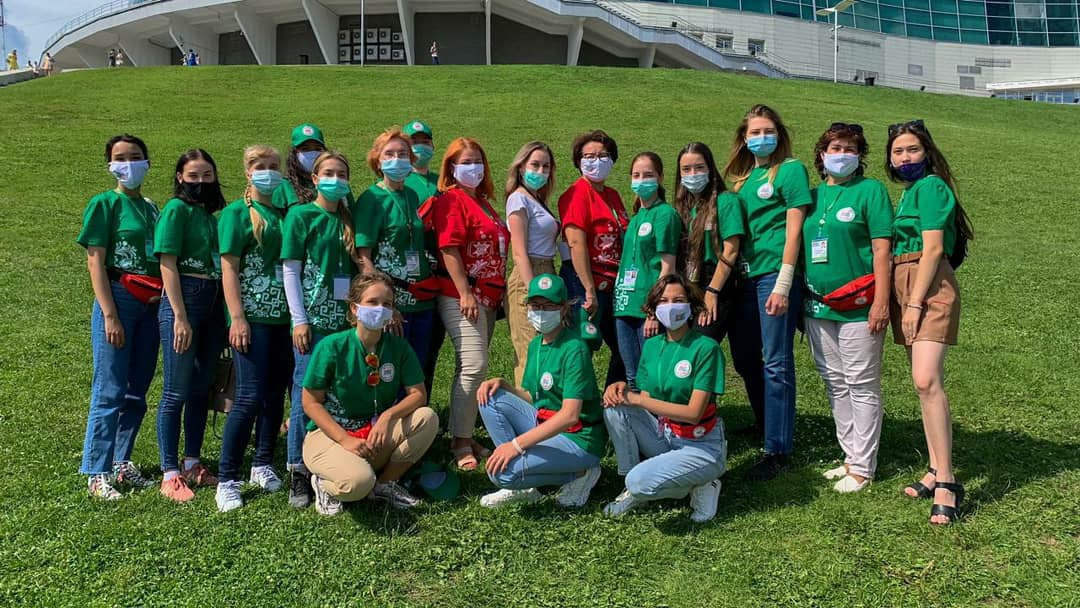 6 680 чел.
6 038 чел.
2022 год
2021 год
2020 год
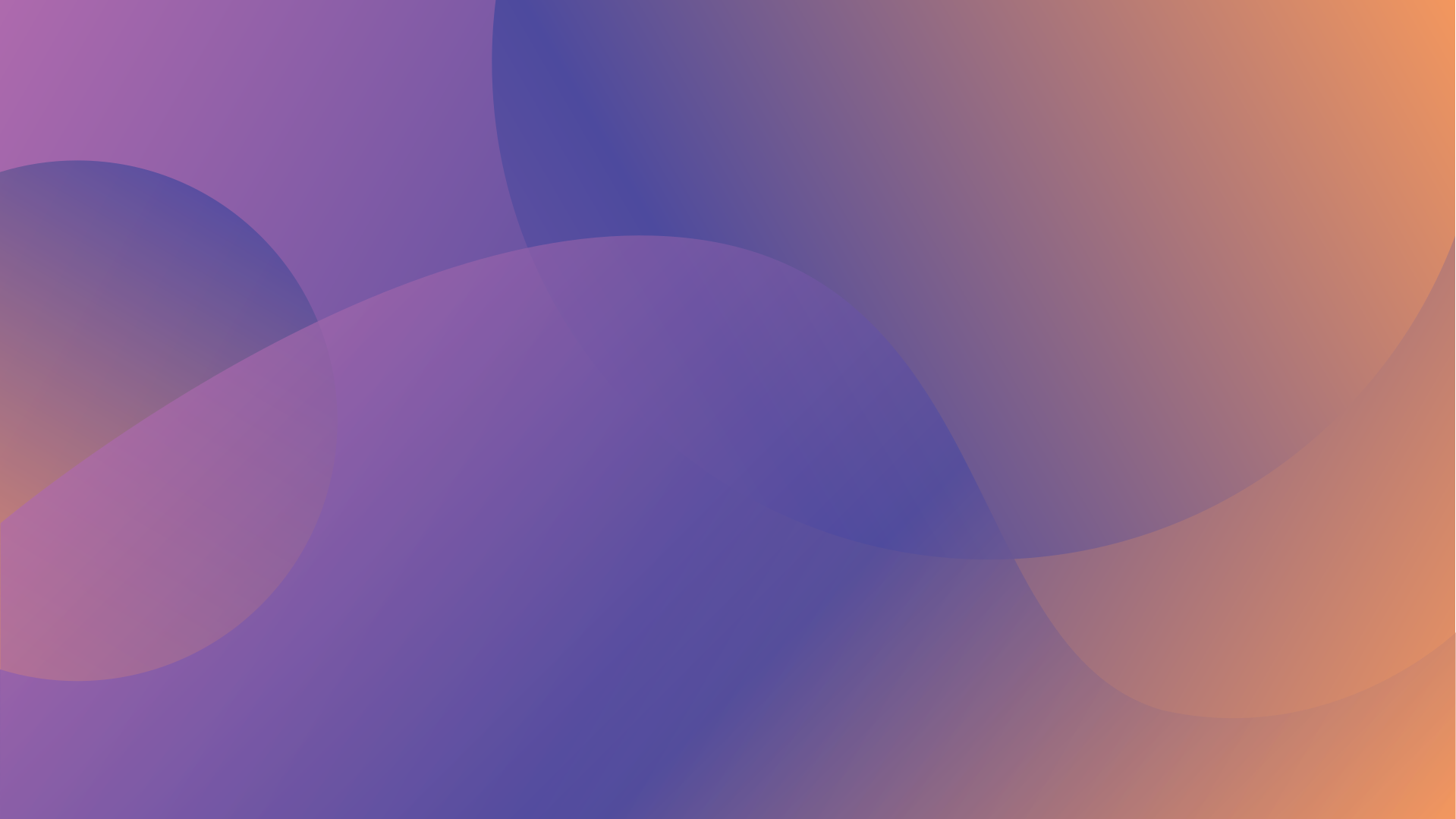 КАК СОЗДАВАЛОСЬ ДВИЖЕНИЕ?
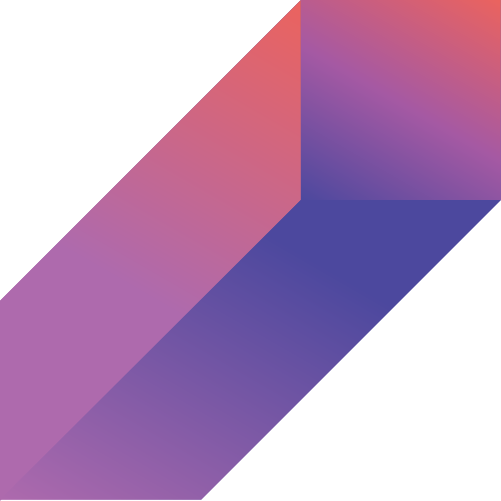 17 сентября 2022 г. в Казани в рамках Добро. Конференции между АССОЦИАЦИЕЙ ВОЛОНТЕРСКИХ ЦЕНТРОВ и ММОО «Ассоциация волонтеров Уфы Республики Башкортостан» подписан лицензионный договор об  открытии Добро.Центра в городе Уфе
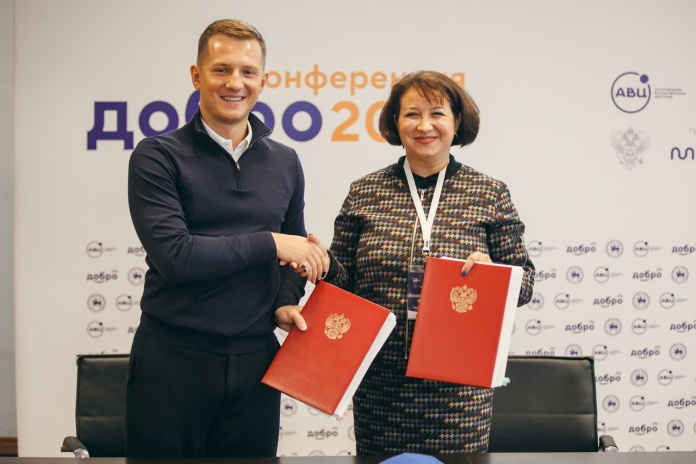 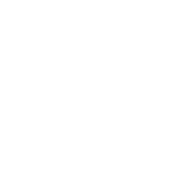 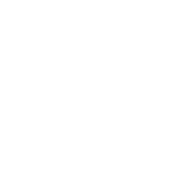 1 марта 2021 года - официальная регистрация ММОО «Ассоциация волонтеров Уфы РБ» в качестве юридического лица
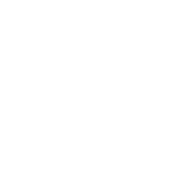 Концепция развития Ассоциации волонтёров Уфы была поддержана Администрацией ГО г. Уфа РБ по итогам проведения крупных международных мероприятий
В 2017 году был сформирована Ассоциация волонтёров Уфы на базе МБУ «Центр содействия занятости молодёжи» ГО г. Уфа РБ при поддержке Комитета по делам молодёжи Администрации ГО г. Уфа РБ
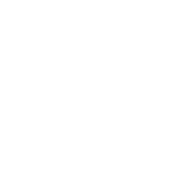 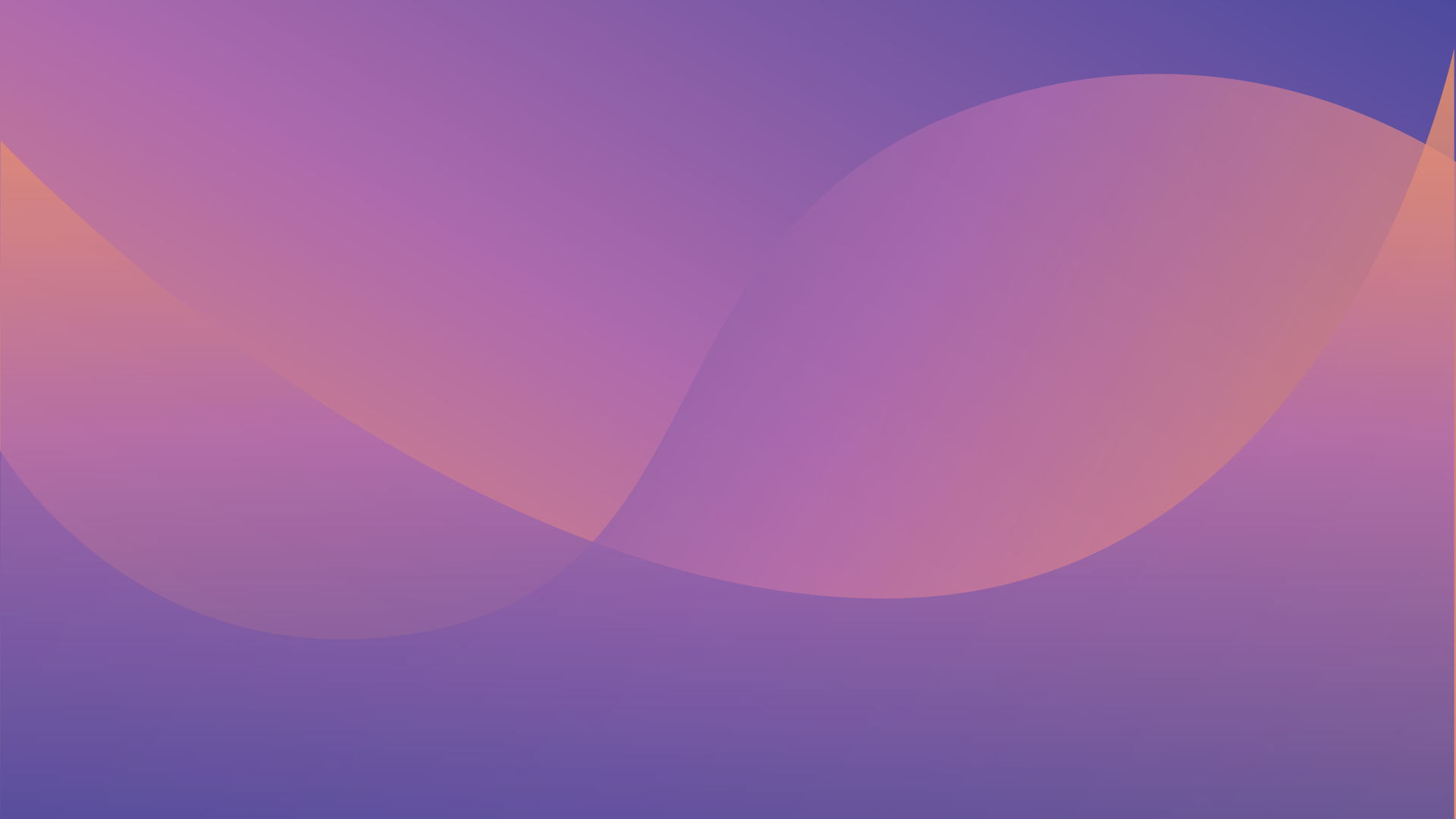 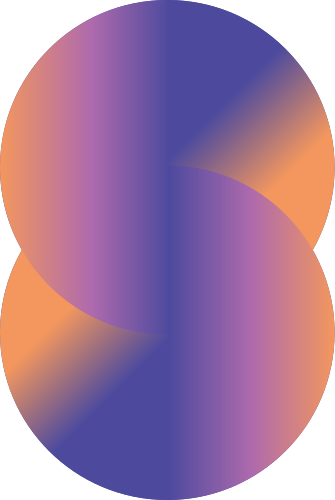 проекты
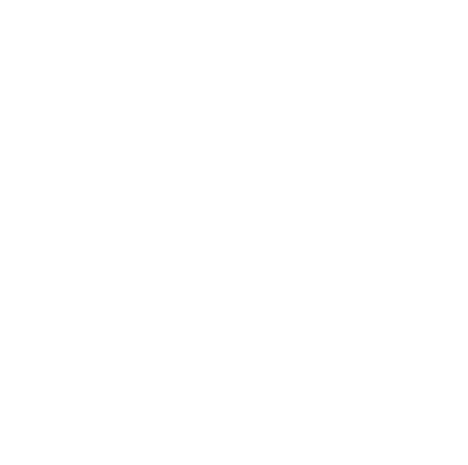 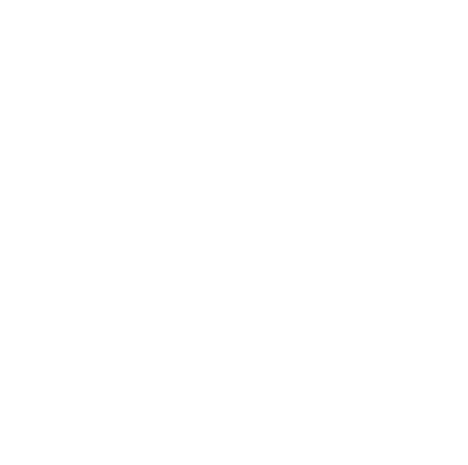 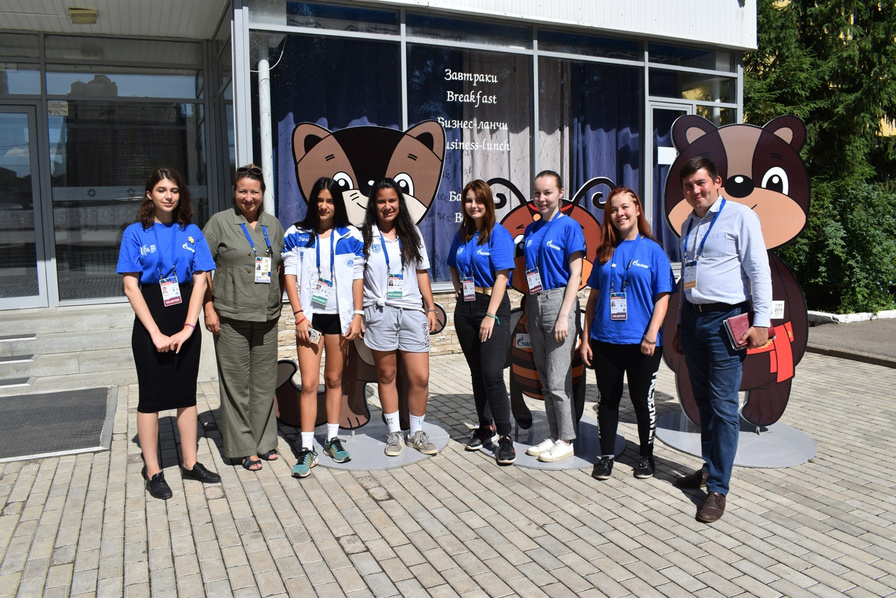 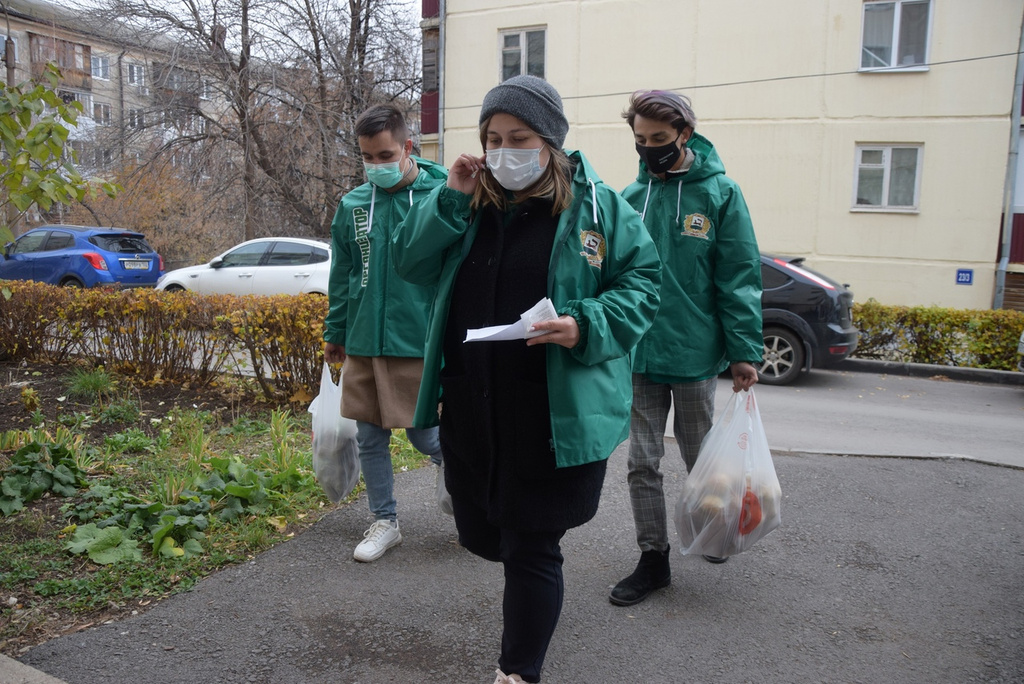 Городской штаб акции взаимопомощи #МЫВМЕСТЕ
Международные 
детские игры - 2019
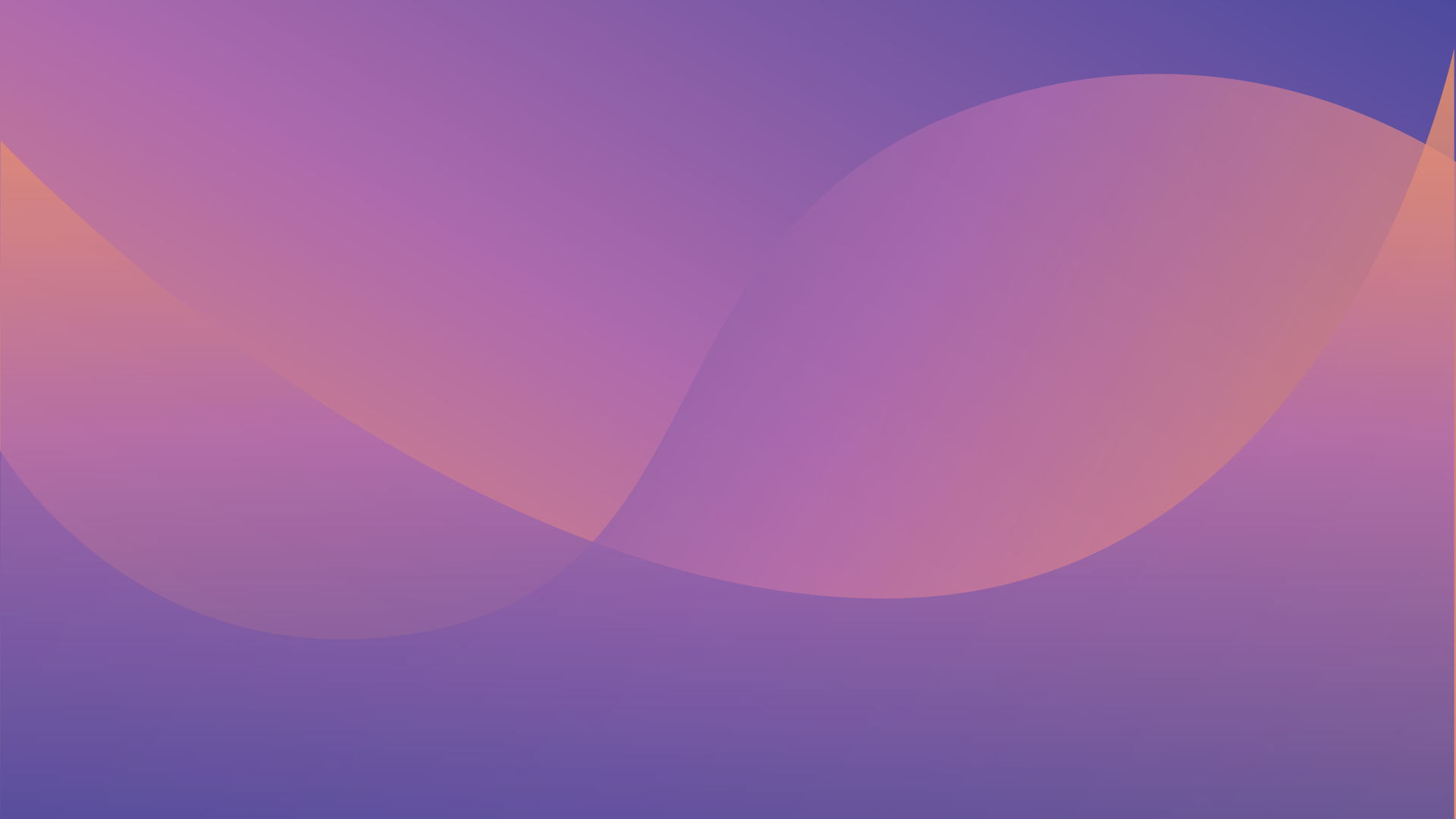 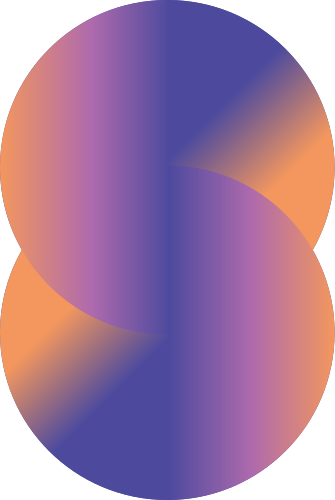 проекты
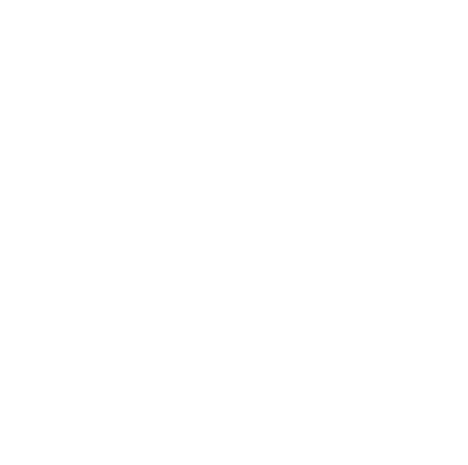 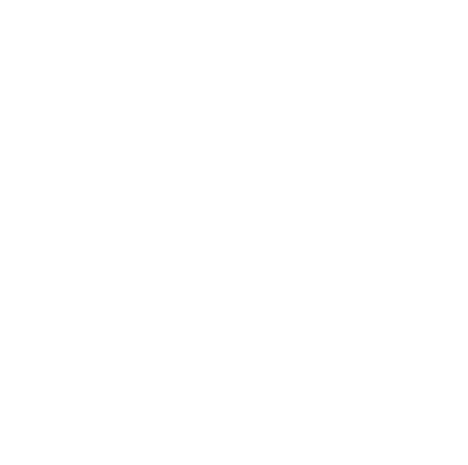 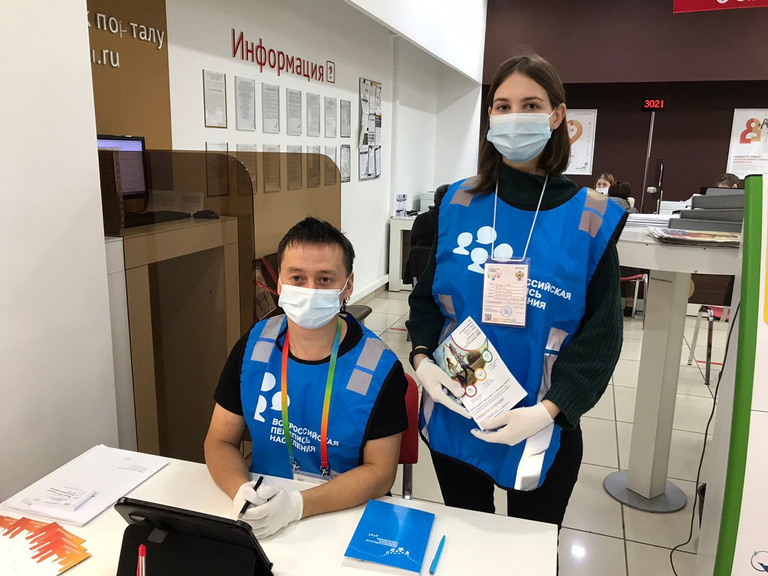 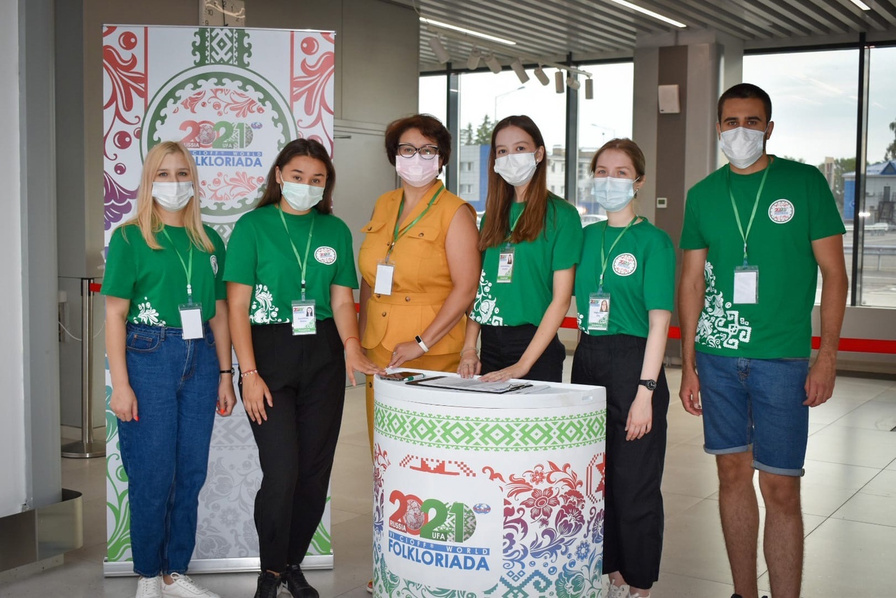 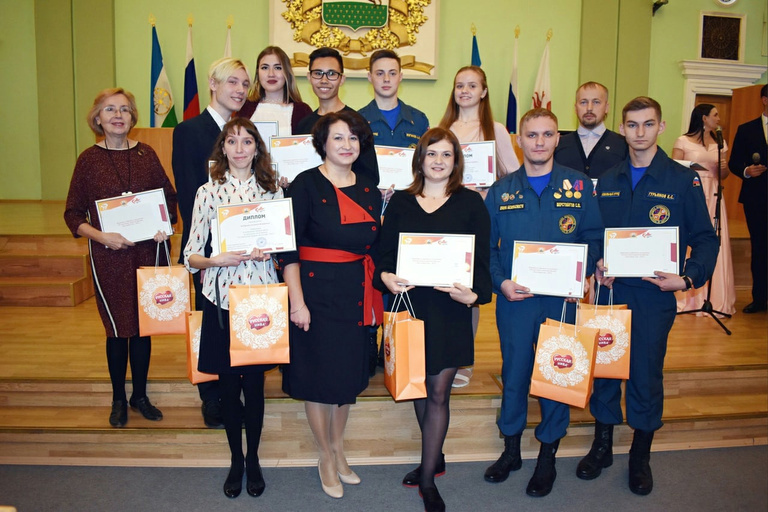 Всероссийская перепись населения
VI Всемирная Фольклориада CIOFF
Ежегодная городская премия «Волонтер года»
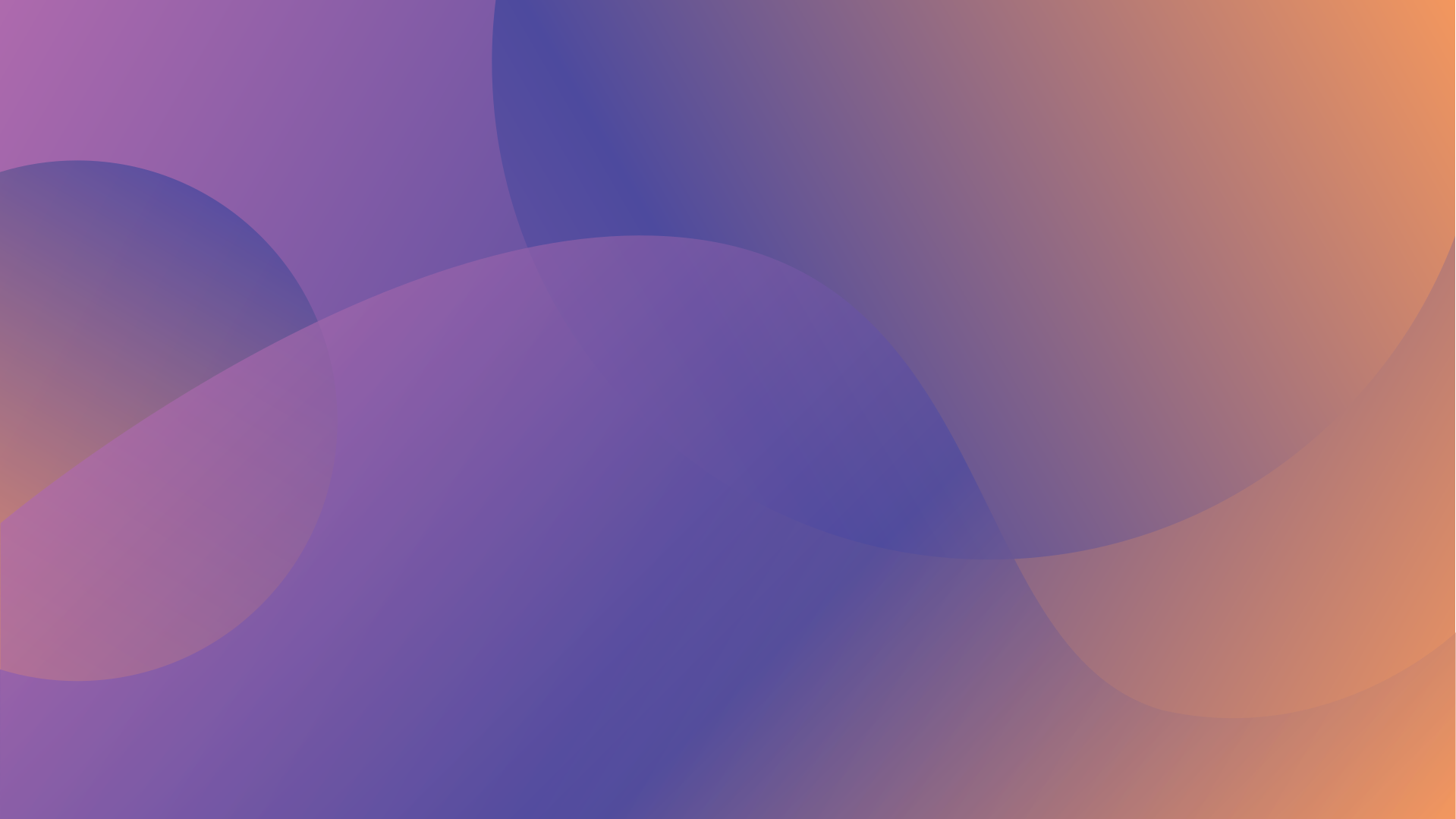 ПЛАНИРУЕМЫЕ ПРОЕКТЫ
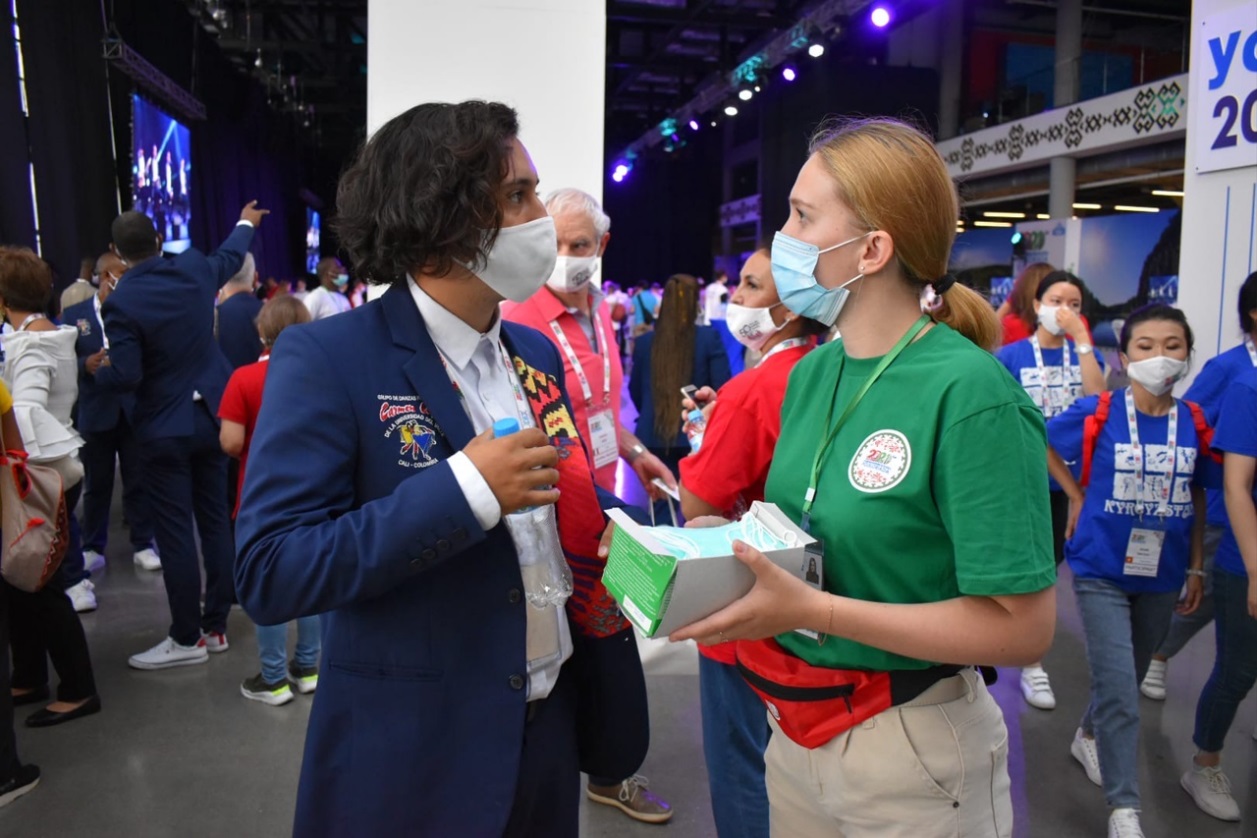 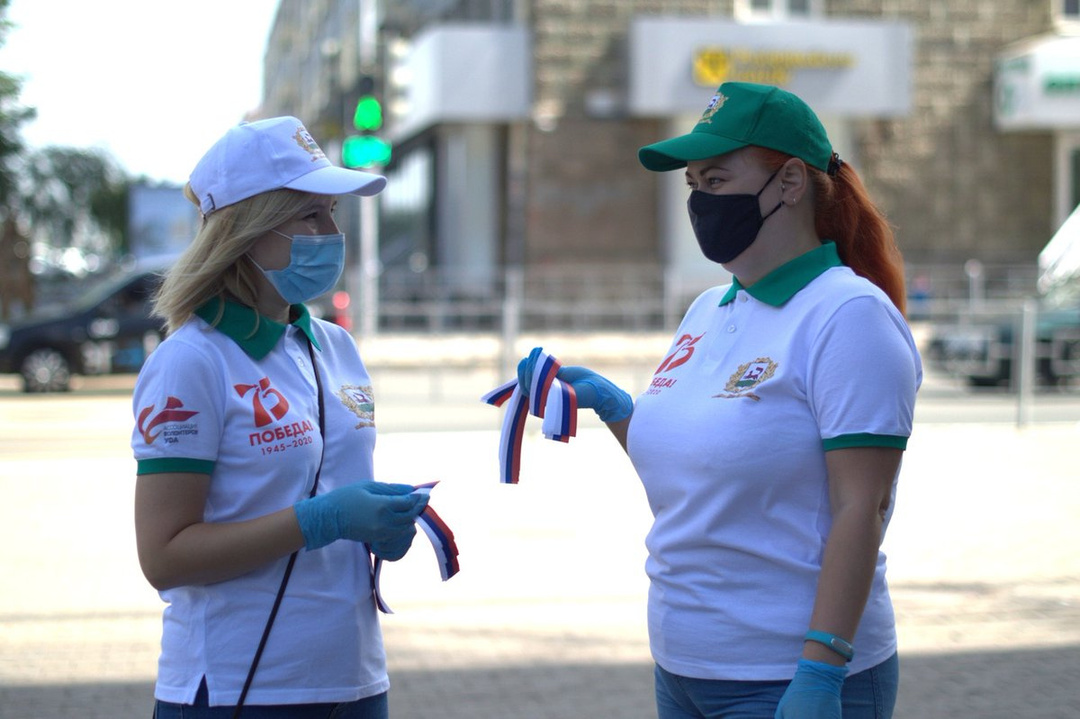 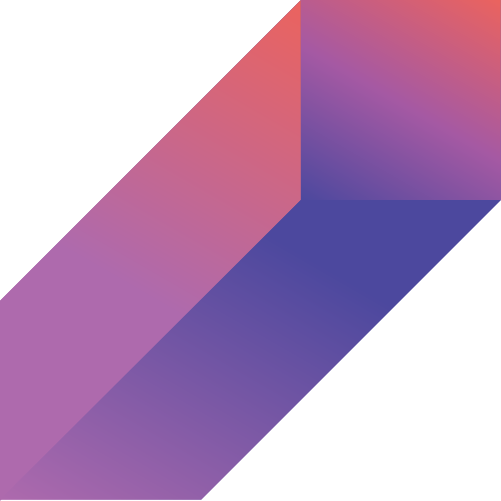 «Уфа глазами волонтёров» – обучение и формирование волонтёров - экскурсоводов Уфы
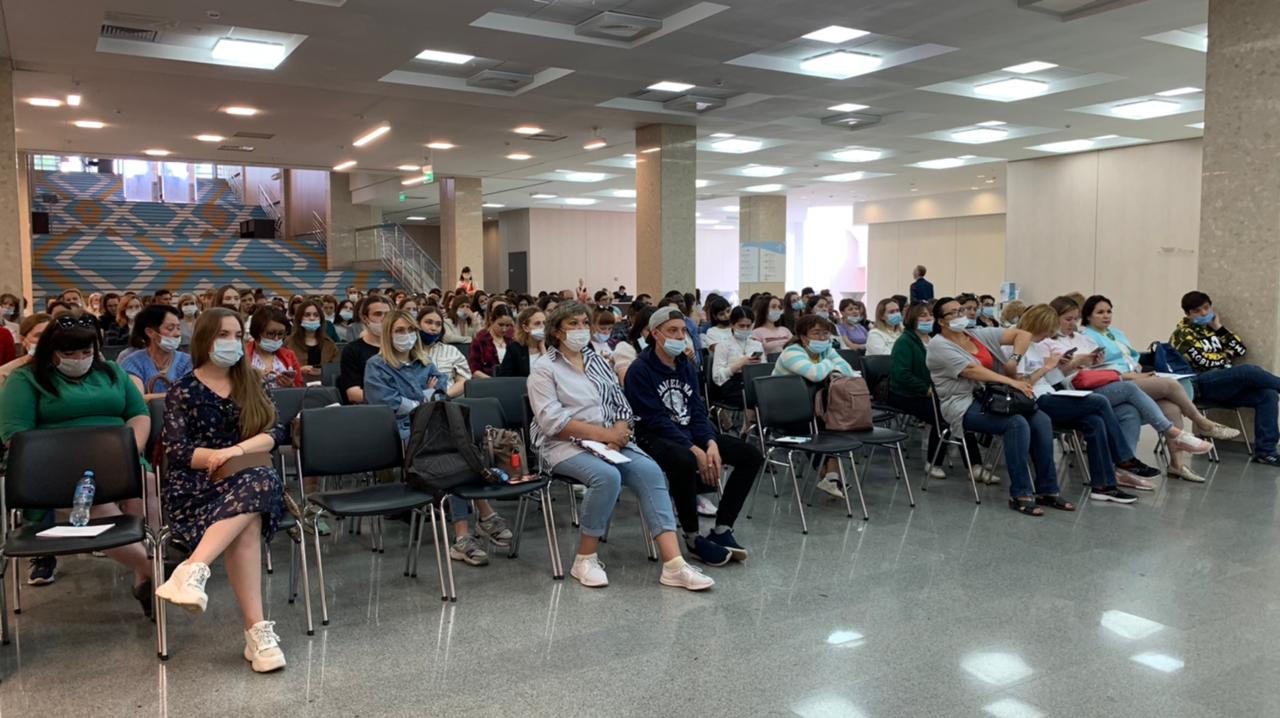 Проект по подготовке  к юбилею основания города Уфы «Волонтёры 450»
Образовательная школа «Дустар»
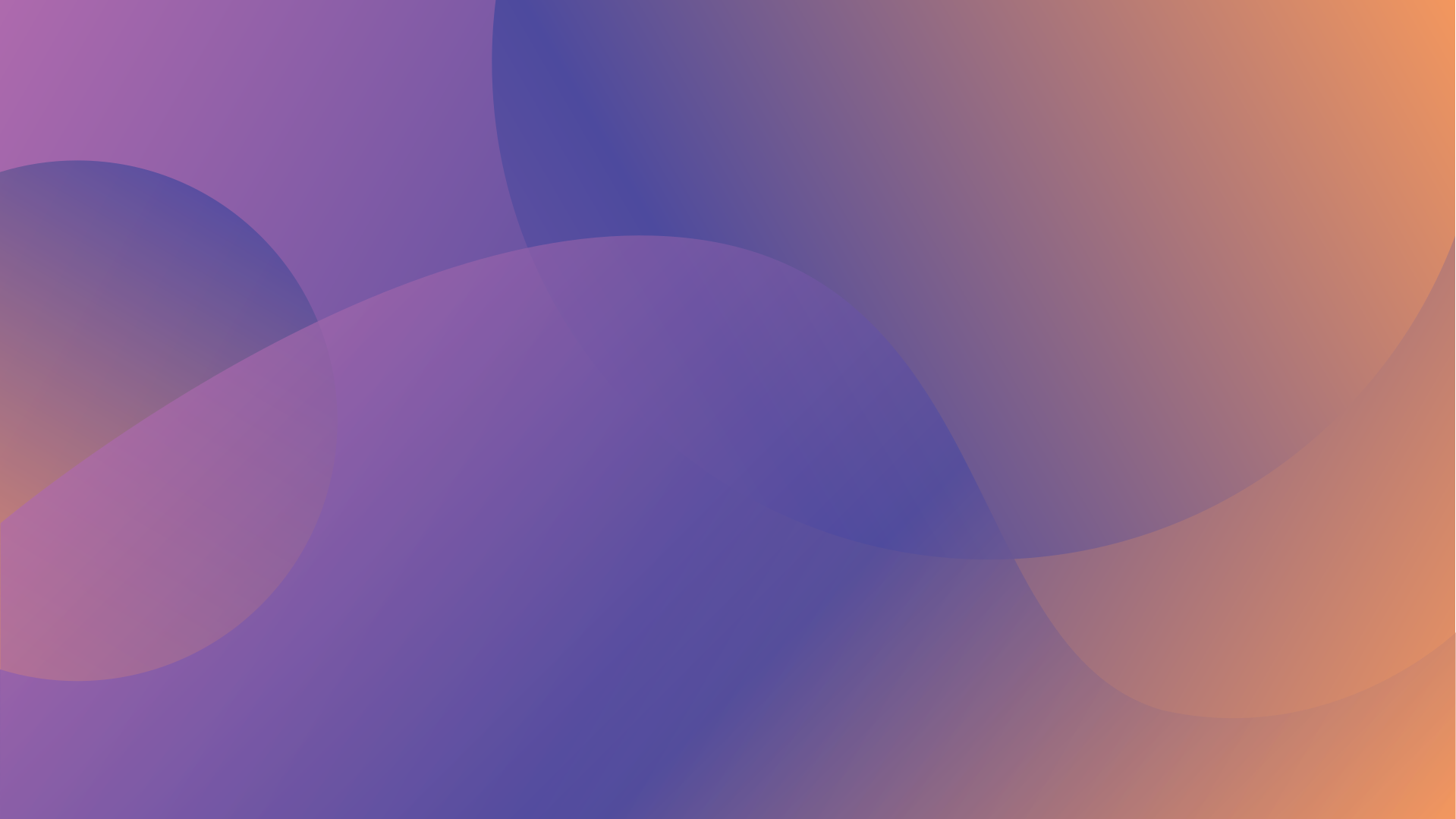 ПЛАТФОРМА  ДОБРО.RU
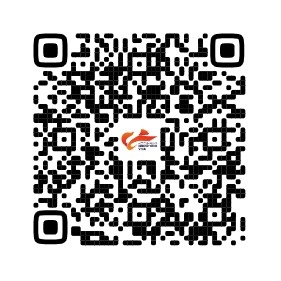 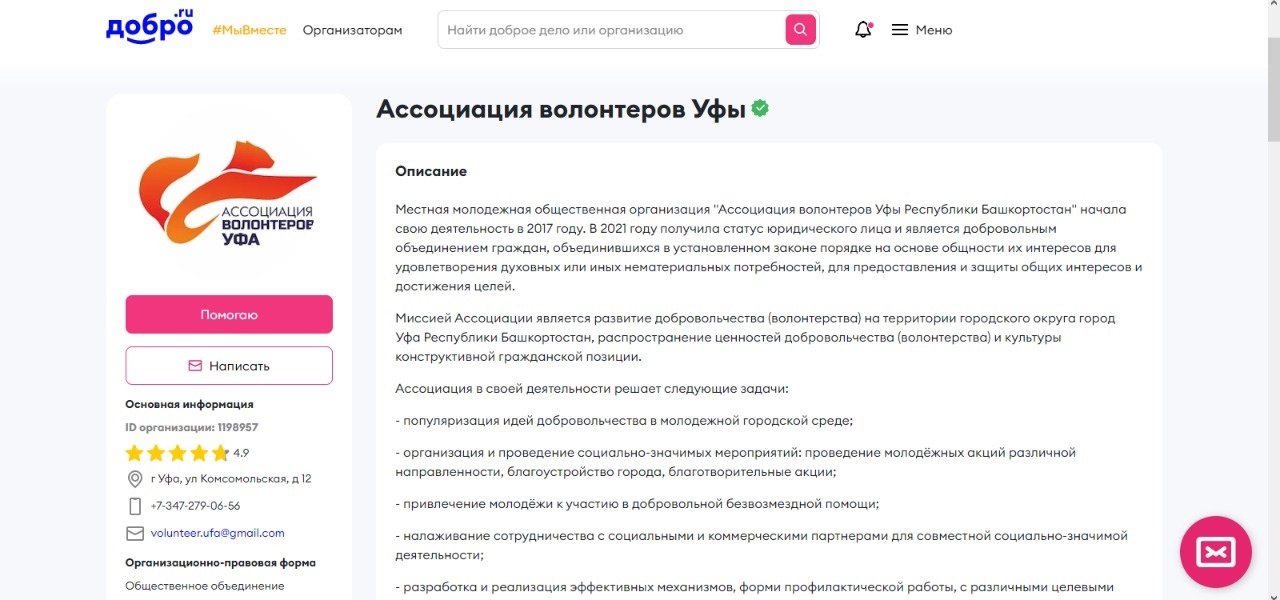 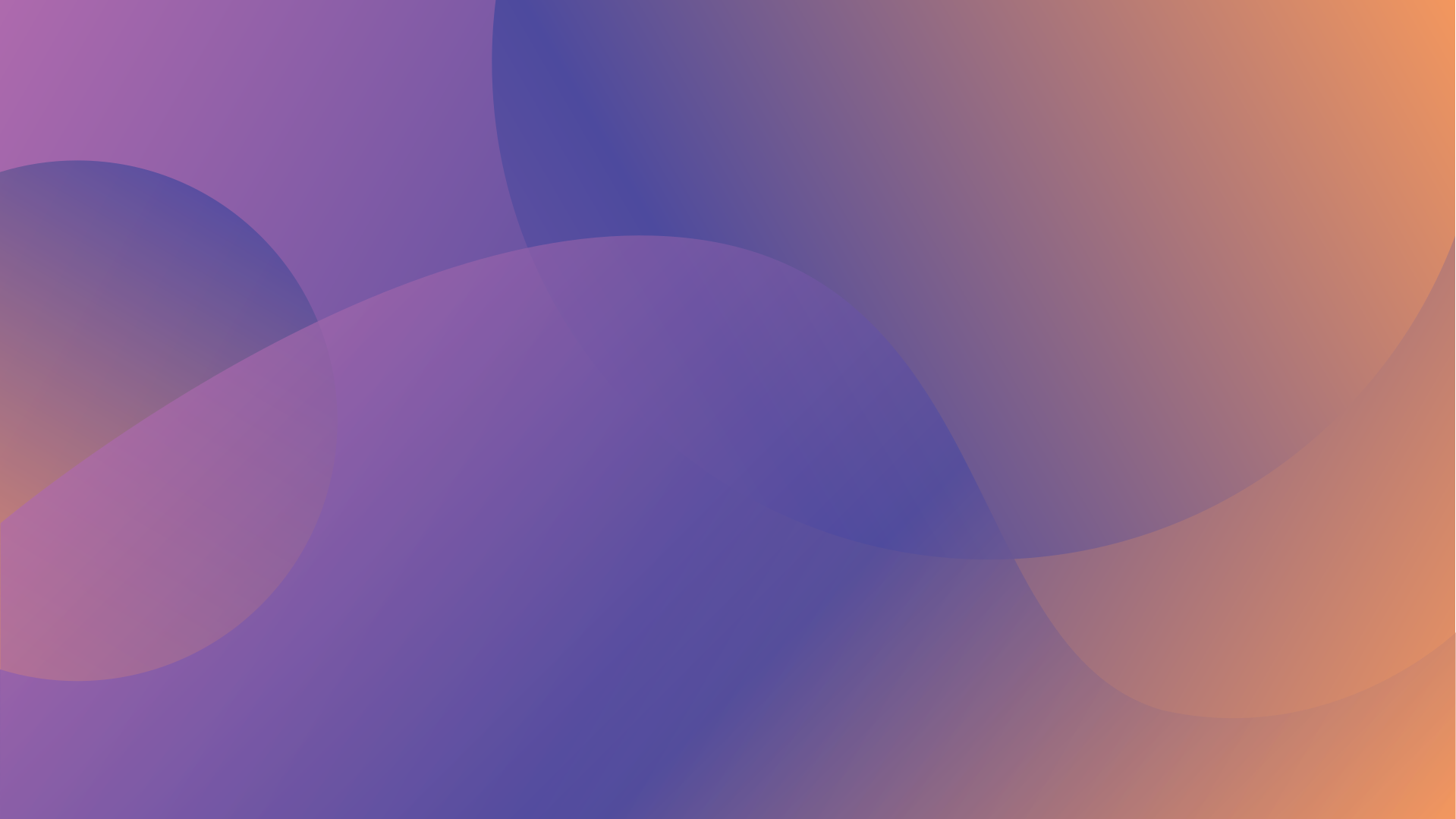 ДРУГОЕ ДЕЛО
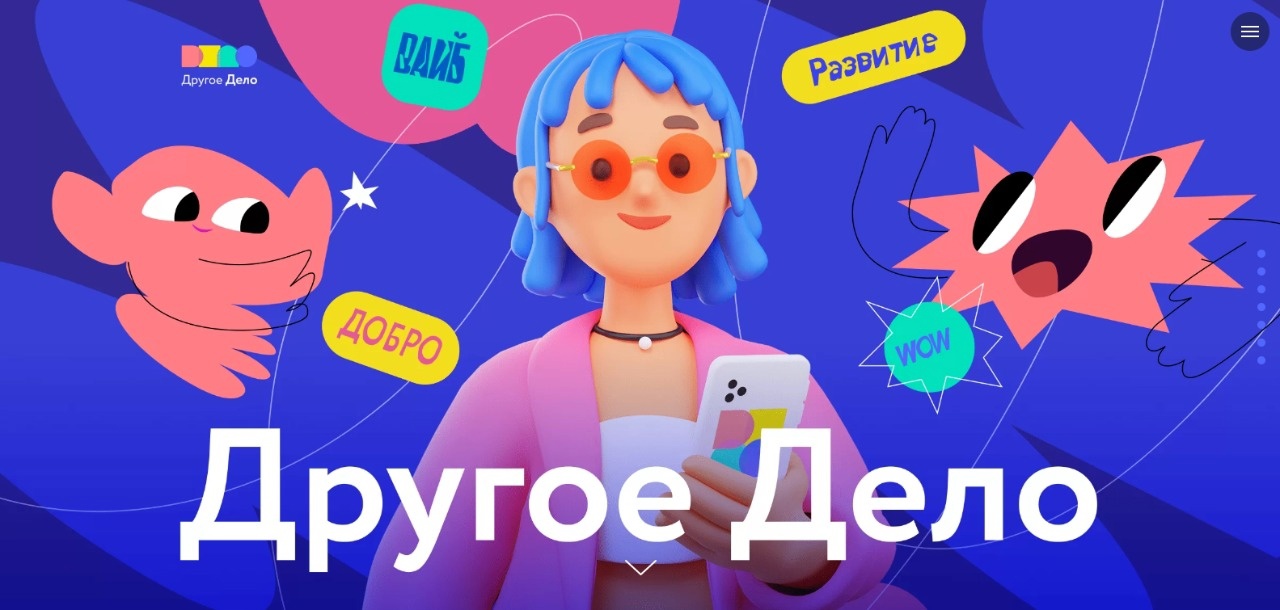 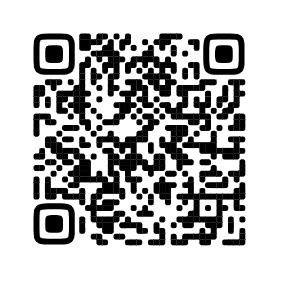 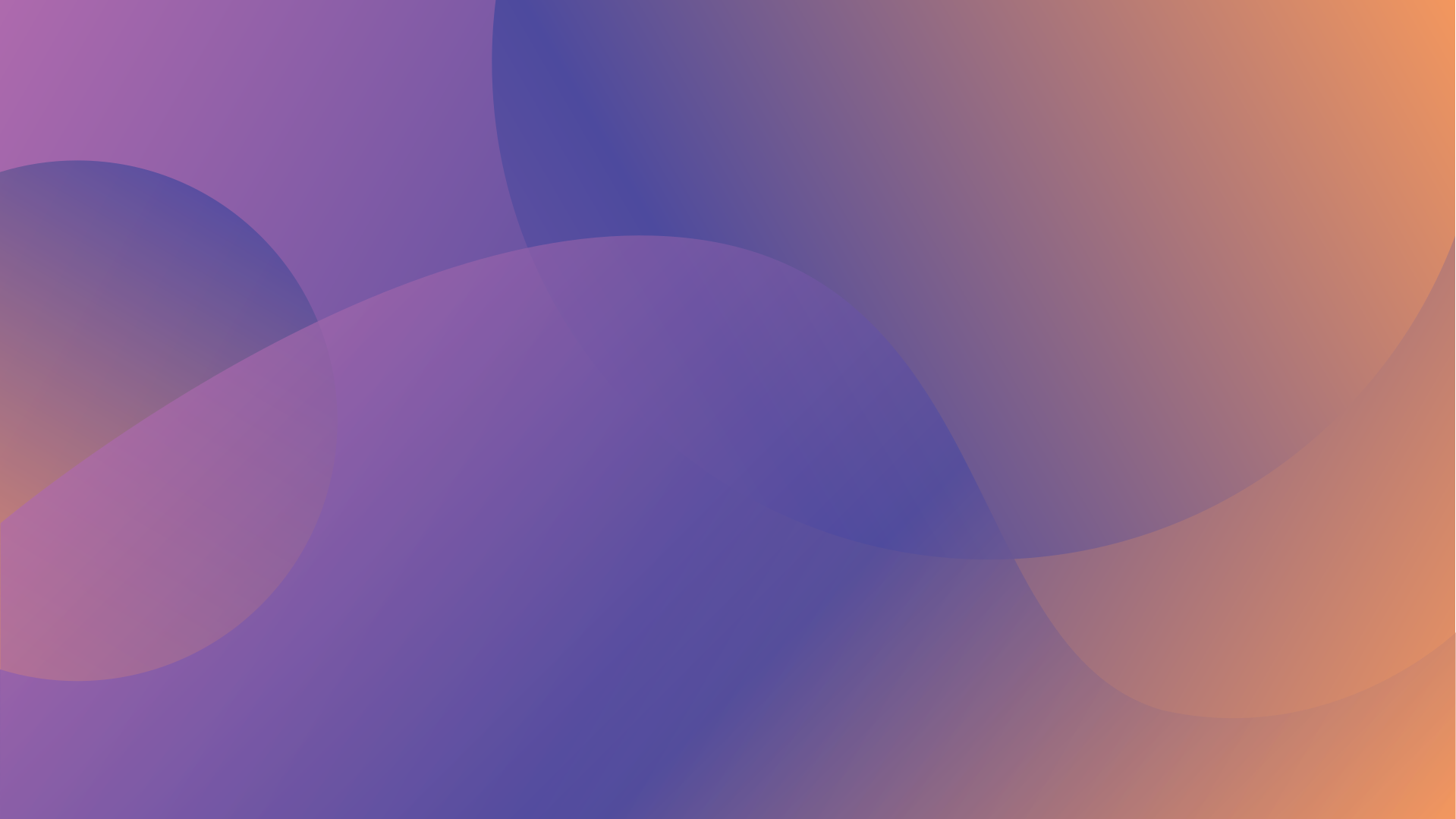 ПРЕМИЯ «ВОЛОНТЁР ГОДА»
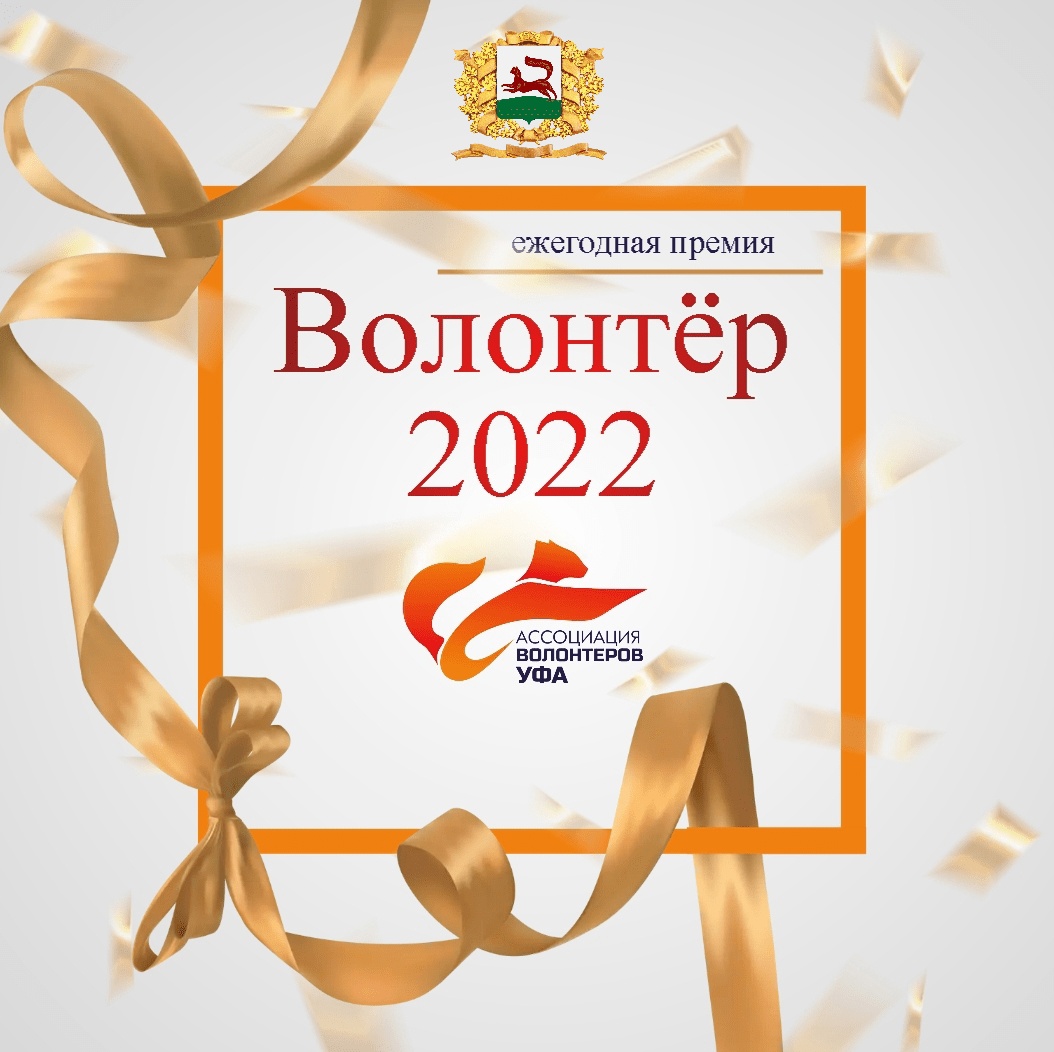 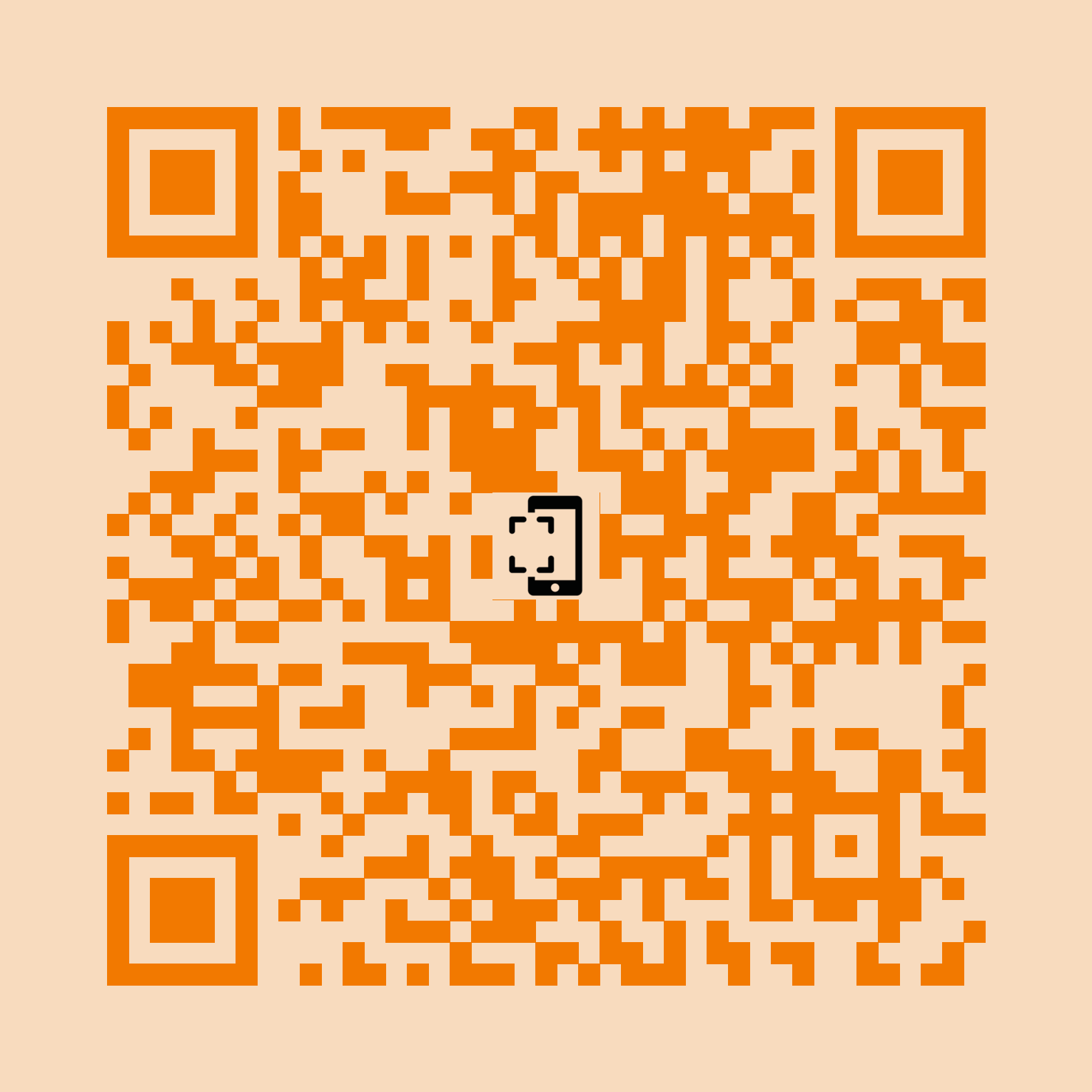 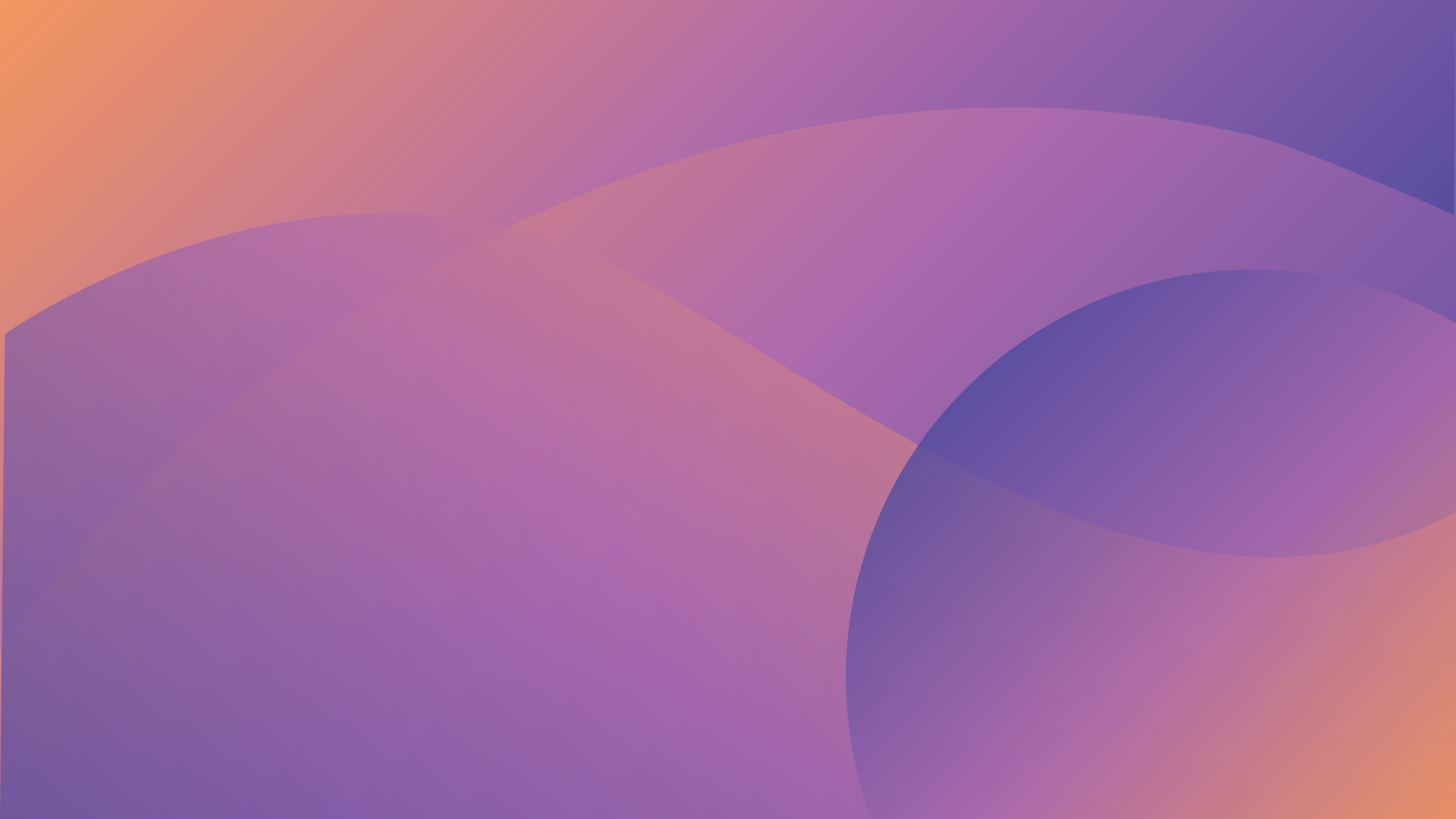 ГДЕ НАС НАЙТИ?
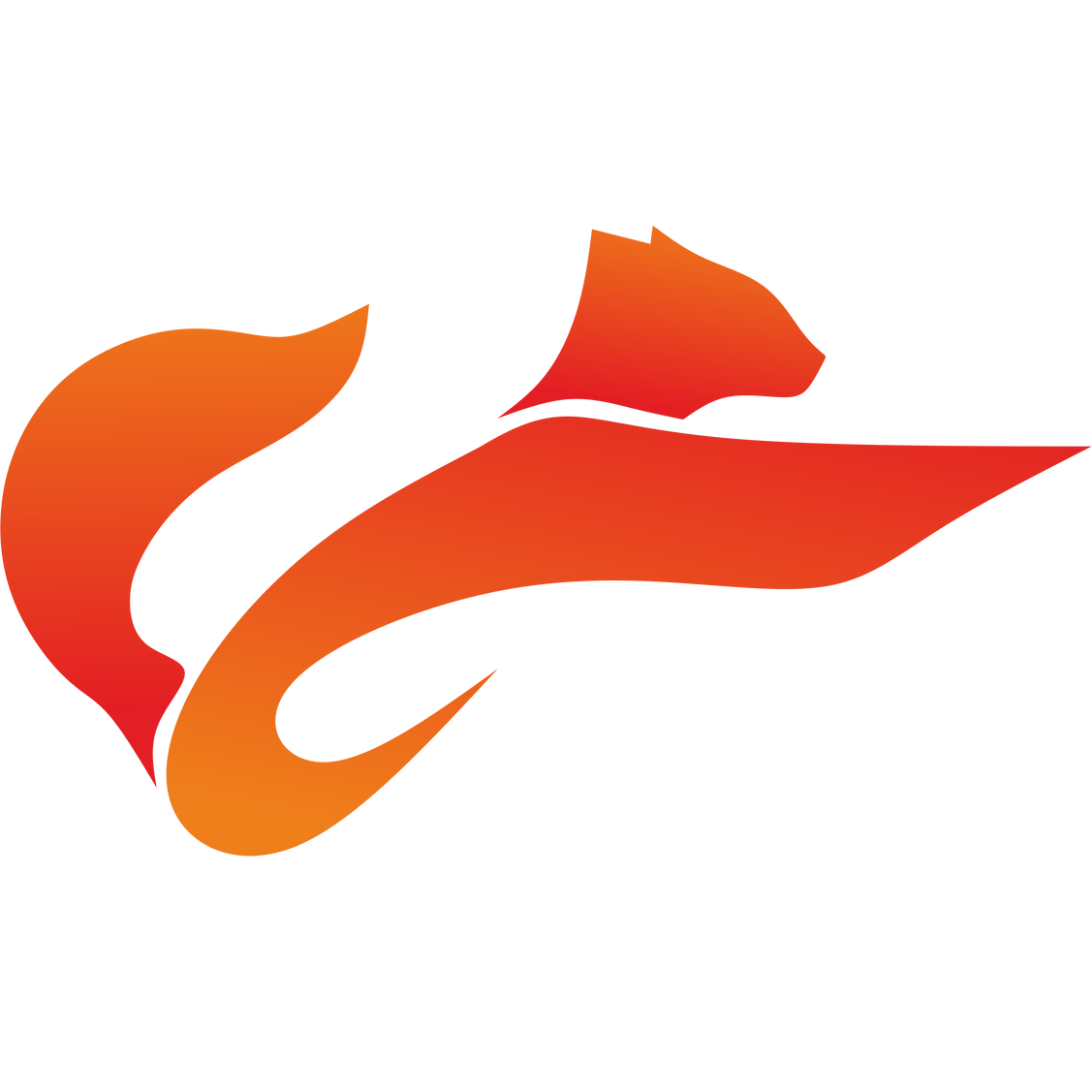 Местная молодёжная общественная организация «Ассоциация волонтёров Уфы Республики Башкортостан»
Недопекина
Елена Владимировна -  Председатель
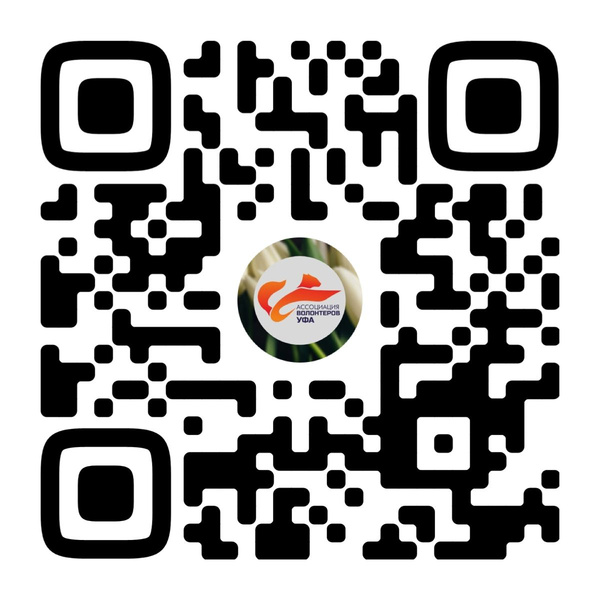 volonter.ufa@mail.ru
8(927) 31-64641